Ympäristökorvaus
Ympäristösitoumus 2023-
5 vuoden sitoumus
Kaikki korvauskelpoiset lohkot ovat sitoumuslohkoja
Pääsääntöisesti sitoumukset annettu vuonna 2023
	muista hakea ympäristökorvauksen maksua vuosittain!
Uusia sitoumuksia voi antaa vuonna 2024
Ympäristökorvaus
Valittava vuosittain kaksi toimenpidettä
Kaikkien tulee noudattaa
Vapaaehtoisia
Yleiset tilakohtaiset toimenpiteet
Näitä kolmea tilakohtaista toimenpidettä tulee ympäristökorvaukseen sitoutuneiden tilojen noudattaa koko sitoumuskauden ajan:

Viljavuustutkimukset
Lohkokohtaiset muistiinpanot
Ilmasto- ja ympäristösuunnitelma
Yleiset tilakohtaiset toimenpiteet: Viljavuustutkimus
Viljavuustutkimuksen näytteitä on otettava vähintään yksi näyte peruslohkoa kohti. 
Jos peruslohko on suurempi kuin viisi hehtaaria, on otettava yksi näyte jokaista alkavaa viittä hehtaaria kohti 
Peruslohkoilla, jotka ovat 0,5 hehtaarin suuruisia tai tätä pienempiä, ei tarvitse ottaa viljavuustutkimusta 
•Viljavuustutkimus on tehtävä, kun edellisestä analyysistä on kulunut viisi vuotta 
Vuonna 2023 hallintaan tulleilta lohkoilta tulee olla viljavuusnäytteet 30.4.2024 mennessä 
Uusien viljavuustutkimusten tulosten on oltava käytettävissä ennen seuraavaa lannoituskertaa 
Uusilla hallintaan tulevilla lohkoilla tulee olla voimassa oleva viljavuustutkimus ennen lannoitusta, mikäli kyseisiä lohkoa saa ehtojen mukaan lannoittaa. Koskee myös uusia sitoumuksen antajia. 
 Näyte oltava voimassa korvauskelpoisilta peruslohkoilta, joita voidaan lannoittaa 
Esim. satokasvit ja monimuotoisuuskasvit.
HOX! Korvauskelvottomilta lohkoilta tulee myös olla viljavuustutkimus (ehdollisuus!)
Yleiset tilakohtaiset toimenpiteet: Lohkomuistiinpanot
Ylläpidä lohkokohtaisia muistiinpanoja perus- ja kasvulohkoista. Lohkokohtaisista muistiinpanoista pitää käydä ilmi:
lohkon tunnus ja pinta-ala
lohkolle kylvetyt kasvit
lannoitus
kalkitus
muokkaus
kastelun käyttö
ojitus
havaitut taudit ja tuholaiset
käytetyt kasvinsuojeluaineet ja -menetelmät
muut vastaavat lohkolla tehtävät viljelyyn ja muuhun maankäyttöön liittyvät toimenpiteet.
Yleiset tilakohtaiset toimenpiteet: Ilmasto- ja ympäristösuunnitelma
Laadi toisena tai kolmantena sitoumusvuonna tilakohtainen ympäristö- ja ilmastosuunnitelma, jossa kartoitetaan tilan ympäristöhaasteita ja kehittämismahdollisuuksia. 
Vuonna 2023 sitoutuneet 1.5.2024–30.4.2026
Ne voivat liittyä
maatalouden vesiensuojeluun
maaperän kasvukunnon parantamiseen
ilmastonmuutoksen hillintään
ilmastonmuutokseen sopeutumiseen
ilmansuojeluun
energiaan
maatalousluonnon monimuotoisuuden ylläpitämiseen ja edistämiseen.
Ruokavirasto julkaisee mallipohjan suunnitelmasta vuonna 2024 ruokavirasto.fi-sivustolla.
Valinnaiset tilakohtaiset toimenpiteet
Näistä seitsemästä (7) toimenpiteestä tulee valita vuosittain kaksi (2) peltotukien haussa:

Ilmasto- ja ympäristökoulutus
Monivuotiset monimuotoisuuskaistat 
Maaperän seuranta
Orgaaniset ravinteet
Pölyttäjien ravintokasvit
Täsmäviljelymenetelmät
Kasvintuhoojien ja kasvitautien seuranta- ja tunnistussovellukset
Valinnaiset tilakohtaiset toimenpiteet: Ilmasto- ja ympäristökoulutus
Verkkokoulutus, jonka tilan osallinen voi suorittaa
Kirjautuminen Vipu-palvelun kautta
Pitää sisällään viisi (5) eri koulutusosiota, joista voi suorittaa yhden sitoumusvuosittain.
Peltotukien haussa valitse ”ilmasto-ympäristökoulutus”
Vuonna 2023 valitun toimenpiteen ehto täytetään suorittamalla koulutus 30.4.2024 mennessä.
Vuoden 2024 koulutus aukeaa myöhemmin syksyllä.
Valinnaiset tilakohtaiset toimenpiteet: Monivuotiset monimuotoisuuskaistat
Poikkeaa muista toimenpiteistä, koska lähtökohtaisesti pitää ilmoittaa joka vuosi sen jälkeen kun on ilmoittanut ensimmäisen kerran.
Säilytä tai perusta keskimäärin kolme metriä leveä monivuotinen nurmi- tai niittykasvusto vähintään kahden 0,5 hehtaarin kokoisen peruslohkon kaikille reunoille.
Vipu ohjaa valintaa (peruslohkolla voi olla vain yksivuotisia kasveja)
Monimuotoisuuskaistaa 
on pidettävä avoimena
ei saa lannoittaa eikä sillä saa käyttää kasvinsuojeluaineita.
ei voi toteuttaa lohkolla, jota koskee suojakaistavaatimus tai johon on ilmoitettu ekojärjestelmän monimuotoisuuskasveja.
Säilytettävä samalla lohkolla niin kauan kun kyseisellä lohkolla viljellään yksivuotista kasvia
jos edellinen ei toteudu seuraavana vuonna -> monimuotoisuuskaista toteutettava toisella toimenpiteeseen kelpaavalla lohkolla 
jos ei ole enää kahta toimenpiteeseen kelpaavaa lohkoa, voi valita toisen valinnaisen toimenpiteen
Valinnaiset tilakohtaiset toimenpiteet: Maaperän seuranta
Viljelijän on teetettävä sitoumuskauden aikana kahdella vähintään 0,5 hehtaarin peruslohkolla joko:
Laaja maa-analyysi, joka sisältää 
kokonaishiilen määrän 
orgaanisen aineksen määrän analyysit 
jonkin maan kasvukuntoa tai ravinnetilaa kuvaavan tutkimuksen. (Tutkimus voi koskea maan mikrobiologista aktiivisuutta, kationinvaihtokapasiteettia, vedenpidätyskykyä, varastoravinteita, varantoravinteita tai hivenaineita.)
Analyysi peltomaan laatutekijöistä maaperän skannauslaitteistolla, joka mittaa
reaaliajassa antureita käyttäen ja paikkatietoon yhdistäen kasvien kasvuun vaikuttavia maaperän ominaisuuksia. 
tuottaa visuaalista tietoa lohkon sisäisestä vaihtelusta. 
Skannausanalyysin tulokset kalibroidaan tutkittavalle lohkolle maanäytteiden avulla.
Näytteitä voi ottaa kerralla enemmän kuin kaksi (esimerkiksi 10 näytettä riittää viideksi vuodeksi).
1 näyte/peruslohko riittää
Analyysi on teetettävä sitoumusvuonna 30.11. mennessä.
Valinnaiset tilakohtaiset toimenpiteet: Orgaaniset ravinteet
Viljelijä voi valita toimenpiteen, jos vähintään yksi seuraavista ehdoista täyttyy
Tilalla on käytössä on lannan separaattori, jonka avulla voidaan erotella lannan jakeet (vähintään 25 m3)
Tilalla on käytössä lietteen laskeutusmenetelmä, jossa hyödynnetään painovoimaa kuiva-aineen erottamiseksi nestejakeesta. (vähintään 25 m3)
nestemäisempää lietettä on siirrettävä laskeuttamisen tehostamiseksi seuraavaan säiliöön ja tarvittaessa edelleen varastoaltaisiin.
Tila käsittelee maataloustoiminnassa syntyvää lantaa biokaasulaitoksessa (vähintään 25 m3).
Tila luovuttaa maataloustoiminnassa syntynyttä lantaa vähintään 25 m3 tiloille, jotka itse tuottavat lantaa enintään 25 m3 .
Tila toimittaa vähintään 25 m3 nurmikasvustoa biokaasulaitokseen. 
toimenpiteen toteuttamiseksi katsotaan myös, jos viljelijällä on biokaasulaitos, johon nurmi käy syötteeksi tai hän on osakkaana edellä mainitussa laitoksessa
Valinnaiset tilakohtaiset toimenpiteet: Pölyttäjien ravintokasvit
Tilalla on oltava kasvukaudella vähintään kahdella eri peruslohkolla viljelyssä sadontuotantotarkoituksessa pölyttäjille ravintoa tarjoavia yksi- tai monivuotisia tuotantokasveja.
Lohkon alan on oltava vähintään 0,5 hehtaaria
0,5-1 ha kokoisilla lohkoilla tulee viljellä pölyttäjien ravintokasveja koko alalla
Yli 1 ha kokoisilla lohkoilla riittää, että pölyttäjien ravintokasveja viljellään 1ha kasvulohkolla (Esim. 20 ha peruslohko, jossa 1 ha kasvulohko rypsiä kelpaa)
Toimenpiteeseen hyväksyttyjä tuotantokasveja ovat: öljykasvit, tattari, kumina, korianteri, sinappi, kurpitsat, avomaankurkku, parsa, pavut, härkäpapu, herne, öljyhamppu, morsinko, mansikka, vadelma, hedelmäpuut tai marjapensaat.
Valinnaiset tilakohtaiset toimenpiteet: Täsmäviljelymenetelmät
Viljelijä voi valita toimenpiteen, jos viljelijällä tai urakoitsijalla on käytössään joku seuraavista menetelmistä:
Tuotantopanosten paikkakohtaisen sijoittamisen ja levittämisen mahdollistava automatiikka, joka perustuu paikkakohtaiseen kuvantamiseen (tuloste).				
Paikkakohtainen kuvantaminen voidaan toteuttaa satelliitilla, ilmakuvalla, reaaliaikaisella sensorilla, kameralla tai pellon vyöhykekartoituksella.
Kasvinsuojeluruiskun tai lannoitteenlevittimen paikkatietoon perustuva lohkoautomatiikka, jonka avulla voidaan estää kasvinsuojeluaineen tai lannoitteen päällekkäinen ruiskutus tai levitys kasvustoon (osoitettava tarvittaessa urakoitsijan käyttö).
Optiikkaa hyödyntävä hara rikkakasvien mekaanisessa torjunnassa (osoitettava tarvittaessa urakoitsijan käyttö).
Paikkatietoon perustuva leikkuupuimurin tai ajosilppurin satotasomittaus (tuloste).
Käytössä traktori tai työkone, joka on varustettu vähintään sellaisella ajoautomatiikalla, joka valitsee ja säilyttää ajolinjan ilman kuljettajaa (urakoitsija ei käy tähän).
Valinnaiset tilakohtaiset toimenpiteet: Kasvintuhoojien ja kasvitautien seuranta- ja tunnistussovellukset
Viljelijä voi valita toimenpiteen, jos hänellä on käytössään vuorovaikutteinen tietokoneella tai mobiililaitteella toimiva sovellus rikkakasvien, kasvitautien tai kasvintuhoojien tunnistamiseksi ja kasvukaudenaikaisen kasvitauti- ja tuhoojatilanteen seuraamiseksi.
Sitoumusehdoissa on lueteltu hyväksyttävät sovellukset
Viljelijän on voitava todistaa, että hän on käyttänyt sovellusta.
Sovelluksesta kuvankaappauksilla tai muulla vastaavalla tavalla.
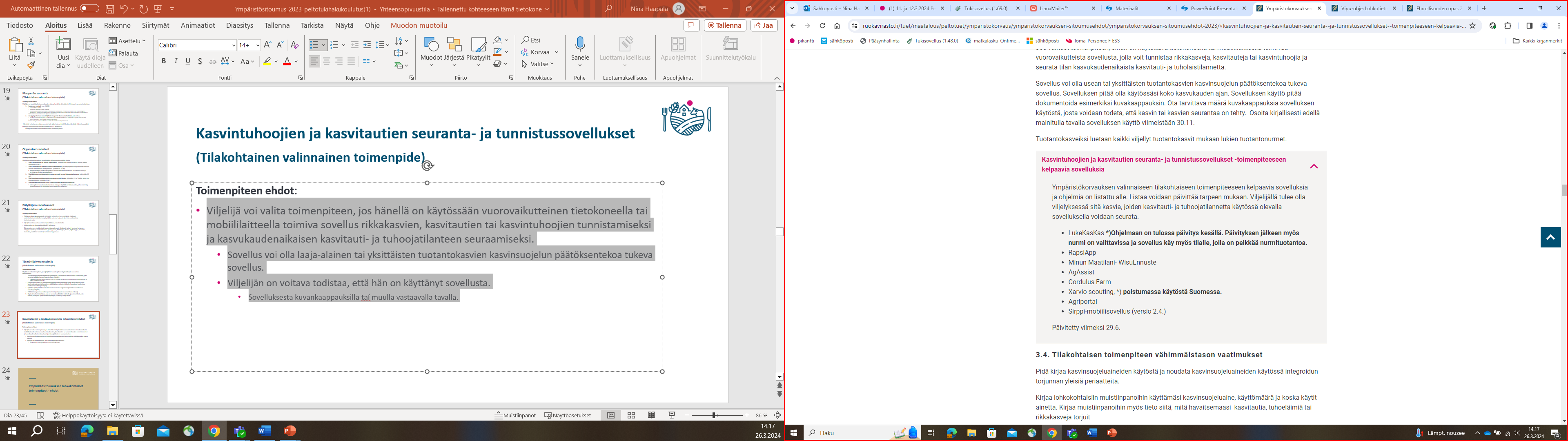 Valinnaiset lohkokohtaiset toimenpiteet
Voit valita tilasi perus- tai kasvulohkolle yhden tai useamman lohkokohtaisen toimenpiteen
Maanparannus- ja saneerauskasvit
Kerääjäkasvit
Suojavyöhykkeet (koko sitoumuskausi)
Turvepeltojen nurmet (koko sitoumuskausi)
Puutarhakasvien vaihtoehtoiset kasvinsuojelumenetelmät 
Valumavesien hallinta  (koko sitoumuskausi) (Syysilmoitus)
Kiertotalouden edistäminen (Syysilmoitus)
Lintupellot (Syysilmoitus)
Ei ole pakko valita yhtään lohkokohtaista toimenpidettä
Valinnaiset lohkokohtaiset toimenpiteet: Maanparannus- ja saneerauskasvit
Viljelijän on kasvatettava maanparannuskasveja tai saneerauskasveja lohkoilla, jotka ovat olleet edellisenä vuonna yksivuotisten tuotantokasvien viljelyssä (voi toteuttaa yksittäisellä lohkolla).
Maanparannuskasveja ovat öljy- ja muokkausretikka, mailaset, ruisvirna, rehuvirna, valkosinappi eli keltasinappi, mesikät, sikuri, hunajakukka, auringonkukka, kuminan ensimmäisen vuoden kasvusto tai edellä mainittujen kasvien seokset. 
Saneerauskasveja ovat öljy- ja muokkausretikka, valkosinappi eli keltasinappi, samettikukka tai edellä mainittujen kasvien seokset. Muokkausretikaksi katsotaan myös muokkausretiisi. 
Vipuun muodostetaan karttataso, jossa näkyy alat, joille voi ilmoittaa maanparannus- tai saneerauskasveja vuonna 2024
Maanparannuskasveja ei voi viljellä satokasvin aluskasveina. 
Maanparannus- ja saneerauskasveja saa lannoittaa. 
Maanparannus- tai saneerauskasvi on kylvettävä keväällä ja sen saa muokata maahan kahden kuukauden kuluttua kylvöstä. Voi perustaa myös seuraavan vuoden kasvuston.
Kasvusto voidaan niittää tai murskata kasvukauden aikana ja sen saa käyttää hyödyksi. 
Saa käyttää kasvinsuojeluaineita ja päättää kemiallisesti
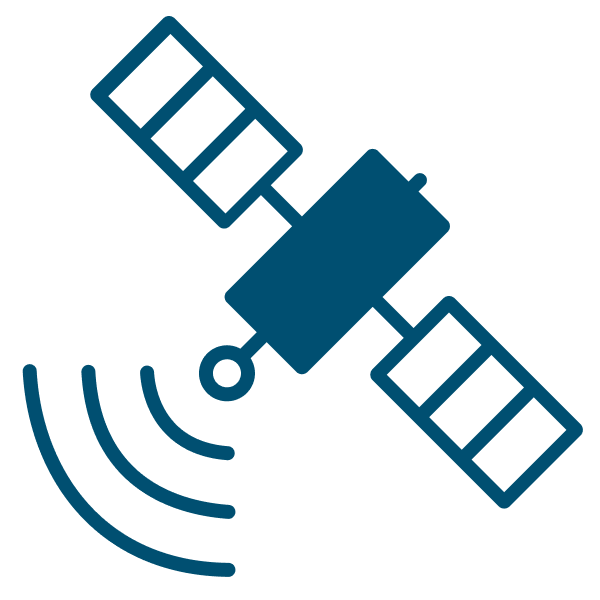 Valinnaiset lohkokohtaiset toimenpiteet: Maanparannus- ja saneerauskasvit
Maanparannus- ja saneerauskasvi saa 
190€/ha + 45 €/ha peltokasvin tilakohtaisen korvauksen 
Paitsi kumina, joka saa 190€/ha + 113 €/ha puutarhakasvin tilakohtaisen korvauksen. 
Toimenpiteestä voidaan maksaa enintään 20 % korvauskelpoisesta alasta.
Kumina: 
Ensimmäisen vuoden kasvusto: voi ilmoittaa toimenpiteeseen.
Satovuoden kumina: Ei voi ilmoittaa, vaikka se ilmoitettaisiin ensimmäisen kerran kuminana.
Valinnaiset lohkokohtaiset toimenpiteet: Kerääjäkasvit
Kerääjäkasveja voi viljellä yksivuotisen tuotantokasvin aluskasvina tai sen sadonkorjuun jälkeen (voi toteuttaa yksittäisellä lohkolla). Kylvö
viljelykasvin aluskasviksi kylvön yhteydessä tai viljan orasvaiheessa. 
ennen tai jälkeen viljelykasvin korjuun.
viimeistään 15.8. 
Viljelijä ei saa lannoittaa viljelykasvin korjuun jälkeen kylvettävää kerääjäkasvia. Aluskasvin lannoitus on tehtävä viljelykasvin mukaisesti. 
Kerääjäkasvi voi olla
italianraiheinä tai muu nurmiheinä, apila, mailaset, virnat, keltamaite. (HOX! Kerääjäkasvikasvusto ei saa koostua yksinomaan typensitojakasveista.)
usean kasvilajin seos, joka voi sisältää enintään 10% muita kukkivia yksivuotisia kasveja. 
yksivuotisilla puutarhakasveilla ja varhaisperunalla myös hunajakukka, öljyretikka tai muokkausretikka. 
vilja ainoastaan lohkolla, jossa on samana vuonna viljelty varhaisperunaa tai varhaisvihanneksia
Valinnaiset lohkokohtaiset toimenpiteet: Kerääjäkasvit
Päättäminen
Kasvuston saa päättää kasvinsuojeluaineilla aikaisintaan 15.9. 
Kasvuston saa muokata aikaisintaan 1.10. 
Aiempi päättäminen ja muokkaus on sallittua, jos lohkolle kylvetään syyskylvöinen satokasvi.
Kerääjäkasvin kasvuajan on oltava vähintään kuusi viikkoa. 
Kerääjäkasvilla voi perustaa seuraavan vuoden kasvuston
Tukitaso 97€/ha ja toimenpiteestä voidaan maksaa enintään 30 % korvauskelpoisesta alasta
Valinnaiset lohkokohtaiset toimenpiteet: Suojavyöhykkeet
Poikkeaa muista toimenpiteistä, koska suojavyöhykkeitä tulee säilyttää ja hoitaa koko sitoumuskauden ajan
Muista ilmoittaa sama ala suojavyöhykkeeksi kuin vuonna 2023 (Kasvilaji ja säilyttäminen)
Vuonna 2024 voi vielä ilmoittaa uutta suojavyöhykealaa.
Kaikki suojavyöhykkeeksi kelpaava ala esitetään Vipun kartalla
Jos peruslohko on Pohjavesi- tai Natura-alueella → koko peruslohko voi olla suojavyöhykettä.
Huom! Peruslohkon viranomaistiedossa näkyy, onko peruslohko em. alueella vai ei. Karttanäkymä ei kerro suoraan tätä.
Sadon saa korjata myös laiduntamalla. 
Ala on niitettävä ja korjattava viimeistään 15.9.
Kaksitasouoman ala kuuluu myös suojavyöhykkeen alaan.
Kaksitasotuoman kasvusto on korjattava kerran sitoumuskauden aikana.
Tukitaso 350€/ha
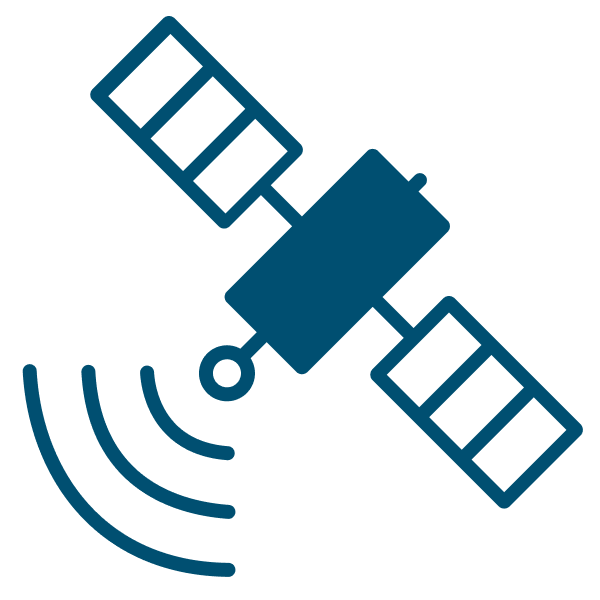 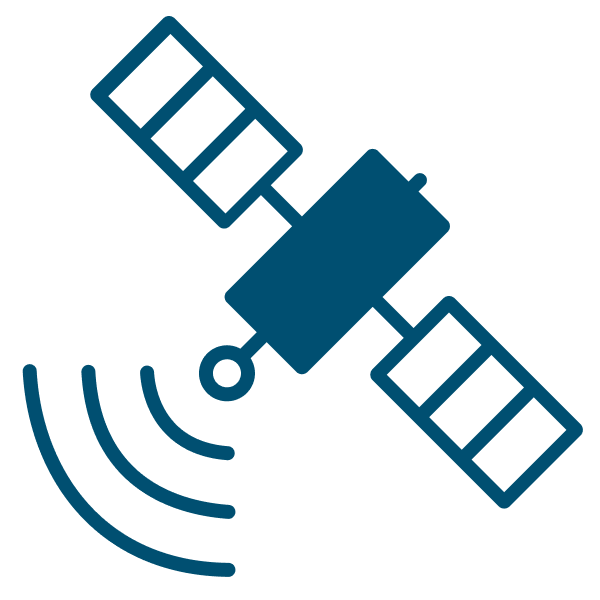 Valinnaiset lohkokohtaiset toimenpiteet: Turvepeltojen nurmet
Poikkeaa muista toimenpiteistä, koska turvepeltojen nurmia tulee säilyttää ja hoitaa koko sitoumuskauden ajan
Muista ilmoittaa sama ala turvepeltojen nurmeksi kuin vuonna 2023 (Kasvilaji ja säilyttäminen)
Vuonna 2024 voi vielä ilmoittaa uutta turvenurmialaa. (todetaan viljavuustutkimuksen perusteella)
Viljavuustutkimus on oltava 30.9. mennessä 
Maalaji tulee olla turvetta, eli pelkästään BCt, Ct, LCt, SCt, CSt, LSt tai St.
Nurmen saa uusia sitoumuskauden aikana vain ilman muokkausta
Kasvustoa saa lannoittaa
Lohkolla ei saa käyttää kasvinsuojeluaineita
Sadon saa korjata myös laiduntamalla
Ala on niitettävä ja korjattava viimeistään 15.9.
Tukitaso 45€+100€/ha
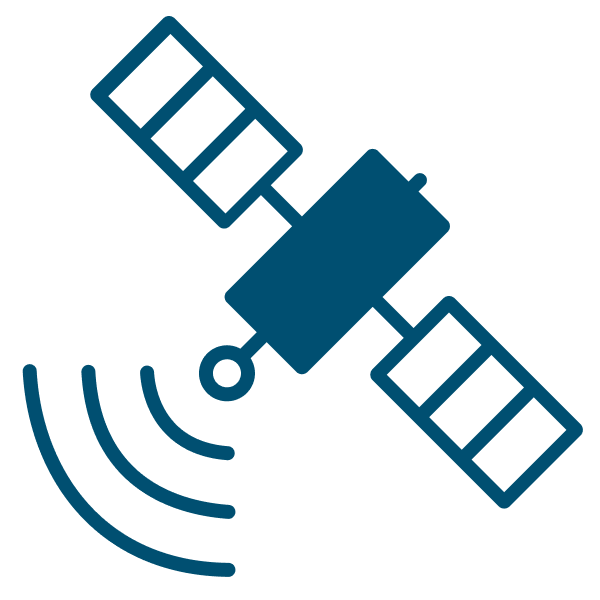 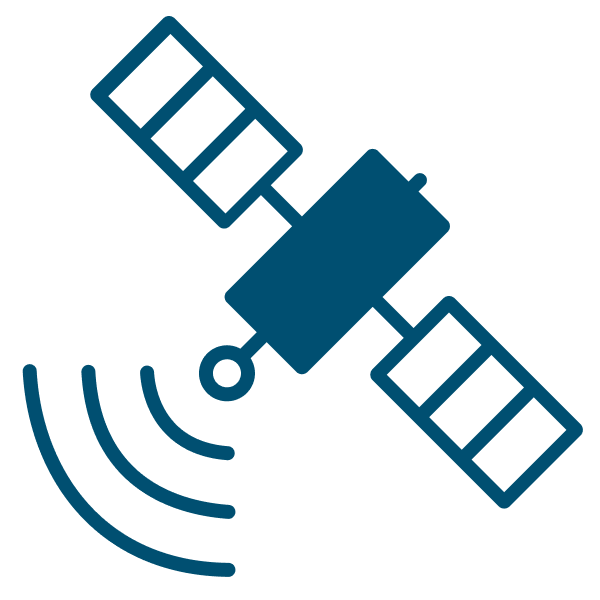 Valinnaiset lohkokohtaiset toimenpiteet: Puutarhakasvien vaihtoehtoiset kasvinsuojelumenetelmät
Viljelijä voi valita yhden seuraavista torjuntamenetelmistä kasvulohkolle:
mekaanisesti levitettävien mikrobiologisten kasvinsuojeluaineiden käyttö kasvitautien tai tuholaisten torjunnassa
kasvukauden aikainen orgaaninen tai biohajoava kate yksivuotisilla kasveilla
hyönteisverkot
pölyttäjähyönteisten levittämien mikrobiologisten kasvinsuojeluaineiden käyttö kasvitautien torjunnassa
makroeliövalmisteiden käyttö kasvintuhoojien torjunnassa
kasvukauden aikainen orgaaninen tai biohajoava kate tai leikattava nurmikate monivuotisilla kasveilla (voi valita luomulohkolle)
Toimenpiteen toteutuspinta-ala saa vaihdella vuosittain viljelytilanteen mukaan. 
Viljelijän on laadittava vaihtoehtoisen kasvinsuojelun ennakkosuunnitelma lohko- ja kasvikohtaisesti kasvukauden alussa 31.5. mennessä.
Mikrobiologisiin valmisteisiin tai makroeliöiden käyttöön perustuvia puutarhakasvien vaihtoehtoisia kasvinsuojelumenetelmiä käytettäessä on hankittava jokaisena sitoumusvuonna menetelmän mukaiset valmisteet tai torjuntaeliöt.
Tukitaso 500€/ha
Valinnaiset lohkokohtaiset toimenpiteet: Valumavesien hallinta
Muista ilmoittaa peltotukihaulla vuonna 2024 sama ala valumavesien hallintaan kuin vuonna 2023 
Alan on oltava
1. Turvemaata (viljavuustutkimus pitää olla 30.9. mennessä) 
2. Hapanta sulfaattimaata 
	a)Näytteen perusteella (analyysitulos pitää olla 30.9. mennessä)
b)Geologian tutkimuskeskuksen kartan perusteella https://gtkdata.gtk.fi/hasu/index.html (vipussa karttataso)
3. Edellisellä kaudella valumavesien toimenpiteessä ollutta alaa.
Ojastokartta on oltava 30.9. mennessä.
Toimenpiteen järjestelmän tulee oltava valmiina ennen sitoumusvuoden alkua (30.4. mennessä)
Haku:
Peltotukien haussa valitaan toimenpide ja ilmoitetaan peruslohkot. 
Syysilmoituksella ilmoitetaan toimenpiteen ala peruslohkoille.
Valinnaiset lohkokohtaiset toimenpiteet: Valumavesien hallinta
Säätösalaojitus 77€/ha
Säätökaivoilla tai muilla padotuslaitteilla säädetään salaojitetun alueen veden korkeutta.
Padotusta on hoidettava sää- ja kasvuolosuhteiden ja viljelytoimenpiteiden mukaan.
Ajanjaksoina, jolloin pellolla ei tehdä viljelytoimenpiteitä, on käytettävä padotuskorkeutta, joka nostaa pohjaveden pinnan lohkolla mahdollisimman korkealle .
Padotuslaitteiden kunnosta on huolehdittava.
Altakastelu ja kuivatusvesien kierrätys 214€/ha
Altakastelussa salaojastojen kautta säädetään kastelua ja kuivatusta.
Kuivatusvesien kierrätyksessä valumavedet on varastoitava altaaseen.
Altakastelun tai kuivatusvesien kierrätyksen hoitotoimenpiteenä ojastoihin on johdettava kasteluvettä luonnonvesistä pumppaamalla tai painovoimaisesti johtamalla.
Kasteluvesi voidaan johtaa salaojaojastoon joko ojaston ylä- tai alapäästä.
Vesi on padottava säätökaivojen tai muiden padotuslaitteiden avulla alueen salaojaojastoihin.
Tee lohkokohtaisia muistiinpanoja toimenpiteiden toteutuksesta. Merkitse niihin säätö-, hoito- ja huoltotoimenpiteet sekä niiden ajankohdat.
Valinnaiset lohkokohtaiset toimenpiteet: Kiertotalouden edistäminen
Viljelijän on joko
levitettävä peltolohkolle sijoittavilla tai multaavilla laitteilla lietelantaa, virtsaa, lietelannasta erotettua nestejaetta tai nestemäistä orgaanista lannoitetta vähintään 15m3/ha
tai lisättävä peltolohkolle orgaanista materiaalia (esim. kuivalanta) vähintään 10m3/ha, jonka kuiva-ainepitoisuus on vähintään 20%. 
	huom. Korkean ravinnepitoisuuden sisältävien aineiden, joiden fosforipitoisuus on vähintään 3 kilogrammaa 	kuutiometriä kohden, levitysmäärän on oltava vähintään 5 kuutiometriä hehtaarille
Sijoittamalla levitettävä lietelanta ja vastaavat aineet voivat olla peräisin aktiiviviljelijän omalta tilalta tai muualta. 
Orgaanisena aineena levitettävästä kuivalannasta ei myönnetä ympäristökorvausta, jos se on peräisin korvausta hakevan aktiiviviljelijän hallinnassa olevalta maatilalta. 
Korvauksen saa, jos kuivalanta kierrätetään biokaasulaitoksen kautta
Muista valita toimenpide jo peltotukien haussa!
Alat ilmoitetaan vasta syysilmoituksella.
Tukitaso 37€/ha ja maksetaan enintään 80% korvauskelpoisesta alasta
Valinnaiset lohkokohtaiset toimenpiteet: Lintupellot (Ei Siikalatvan YTAlla)
Viljelijä voi valita toimenpiteen lohkoille, jotka on tunnistettu paikkatietoaineiston perusteella luonnonvaraisten kurkien, hanhien tai joutsenten merkittäviksi muutonaikaisiksi levähdys- ja ruokailupaikoiksi.
Vipussa on karttataso, jossa näkyy alat, joille tätä toimenpidettä voi ilmoittaa 
Viljelijän on viljeltävä lintujen suosimia tuotantokasveja tavanomaisen viljelykäytännön mukaan tavoitteena normaalisatoa tuottava kasvusto. 
Lohkon tai sen osan kasvuston käyttö lintuparvien levähdykseen ja lintujen laajamittaisen ravinnonhankintaan levähdykseen tulee dokumentoida.
Viljelijä ilmoittaa Peltotukien haussa ne lohkot, joilla kurjet, hanhet tai joutsenet saavat ruokailla häiriöttömästi.
Vipuun muodostetaan viljelijän hallinnassa lähekkäin olevista aloista erillisalueet, jos ala on vähintään 10 hehtaaria.
Syysilmoituksella ilmoitetaan ala peruslohkolle, jossa linnut ovat aiheuttaneet vauriota.
Viljelijä voi saada maksun enintään 50 prosentille korvauskelpoisesta alasta (600€/ha).